Evenwicht i n het 
tropisch regenwoud?
Theorie en achtergronden
Défilement du texte se répétant jusqu’à la fin de la diapositive •
Défilement du texte se répétant jusqu’à la fin de la diapositive •
Tropische bossen
Enorme diversiteit (bijvoorbeeld: > 300 soorten bomen op Barro Colorado Island, Panama (een eiland van slechts 1560 ha)
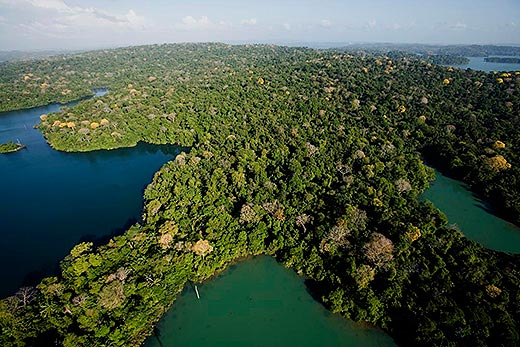 Tropisch Regenwoud
Waarom zo’n grote diversiteit in de tropen?
Hoe komt deze diversiteit tot stand?
Hoe wordt deze diversiteit gehandhaafd/ blijft stabiel?
Waarom is de diversiteit in de tropen groter?
Diversiteit: Species Area Relation
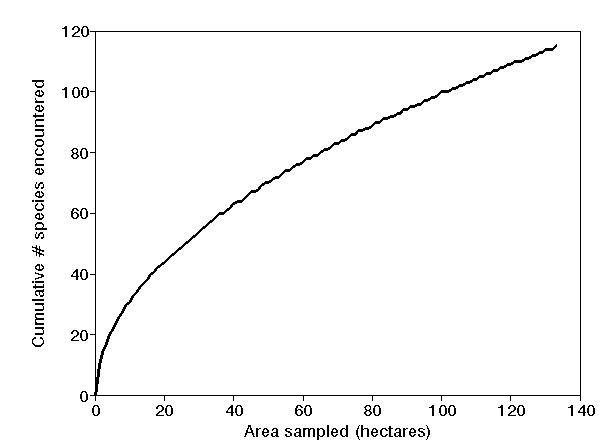 Grootste landopvlak ligt in de tropen!
Soortenrijkdom neemt toe met beschikbare energie : vlinders in Canada
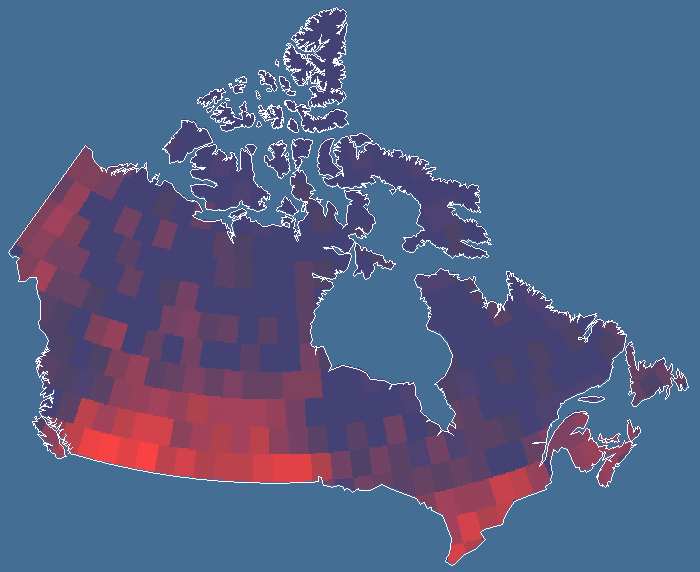 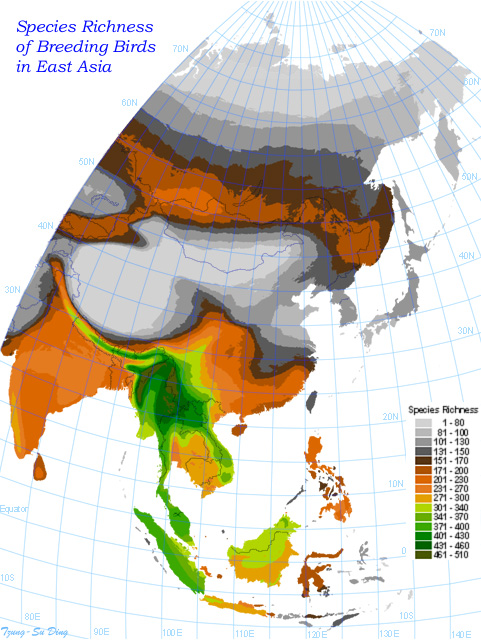 Diversiteit Aziatische vogels
Minder catastrofes in de tropen!
Meer niches door complexe structuur
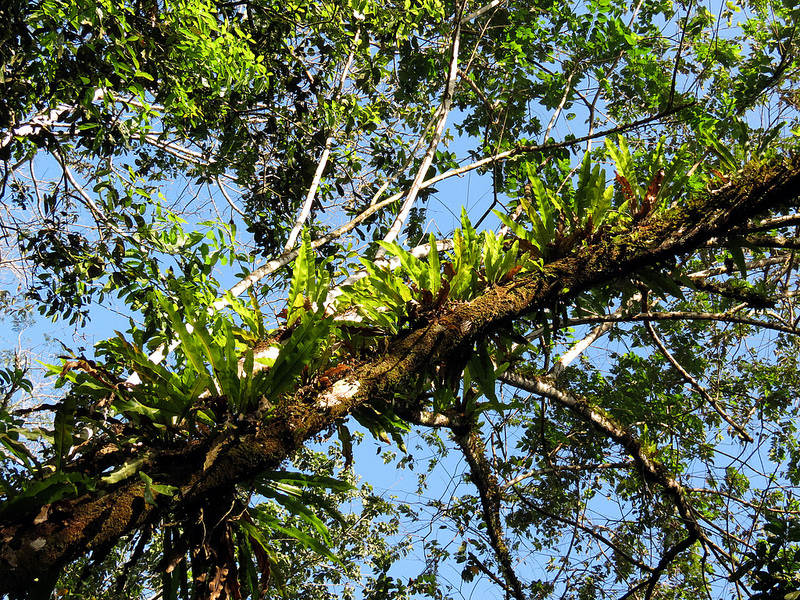 Waarom is de diversiteit groter in de tropen? - Samenvatting
Area effect: grootste landmassa in de tropen
In het verleden minder verstoring en daarmee samenhangende extincties (bijvoorbeeld geen ijstijden)
Hogere temperatuur faciliteert snellere evolutie
Struktuur van tropische bossen voorziet in meer niches
Hoe komt diversiteit tot stand?
Ontstaan van nieuwe soorten
Immigratie van soorten van elders
(Lokaal) uitsterven van soorten
Is er een plafond voor het aantal soorten?
Is er een plafond voor het aantal soorten?Klassieke theorie:
aantal soorten is beperkt door Interspecifieke concurrentie (Bijvoorbeeld: Bomen concurreren o.a. om licht)
Aantallen per soort beperkt door predatoren (bij planten: herbivoren) , en parasieten, daarom minder  effect van interspeciefieke concurrentie op diversiteit
Beperkingen moeten dichtheidsafhankelijk zijn om bij te dragen aan stabiliteit
Zijn tropische regenwouden in een stabiel evenwicht?
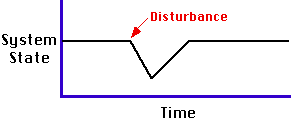 Dichtheidsafhankelijke populatiegroei
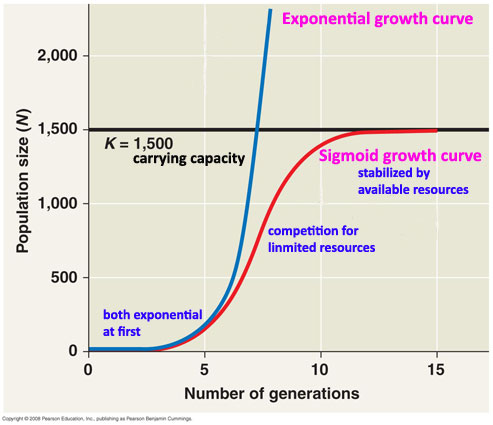 De relatie tussen stabiliteit en diversiteit
Een kwantitatief voedselweb: bladminerende insecten en hun sluipwespen in Costa Rica
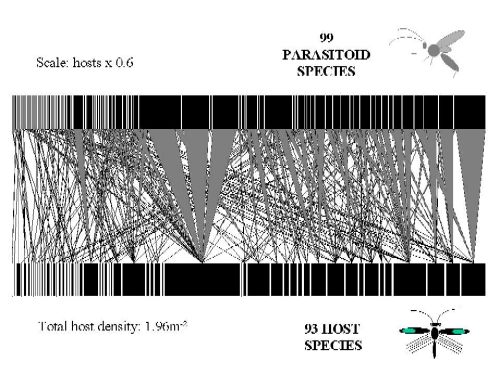 Relatie diversiteit-stabiliteit ecosysteem
Diversere ecosystemen zijn stabieler
Competitieve Uitsluiting
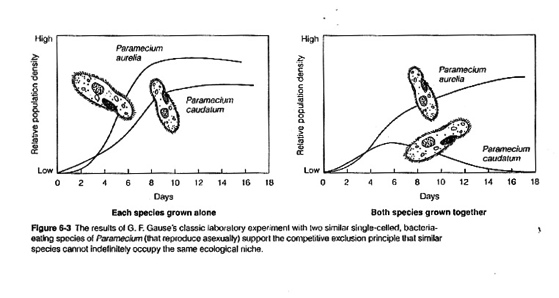 Nichedifferentiatie
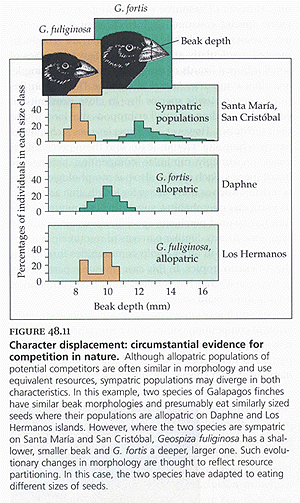 Selectie door interspecifiekeconcurrentie:Character displacementkan gezien worden als “the ghost ofcompetition past”,de uitkomst van concurrentie in hetverleden
Niche-differentiatie met betrekking tot voedsel of andere hulpbronnen
Habitat specialisatie
Benthische en limnetische vormen van Driedoornige stekelbaarsjes uit één meer
Fundamentele and gerealiseerde Niche: competitieve exclusionuitsluiting  van een deel  van de niche
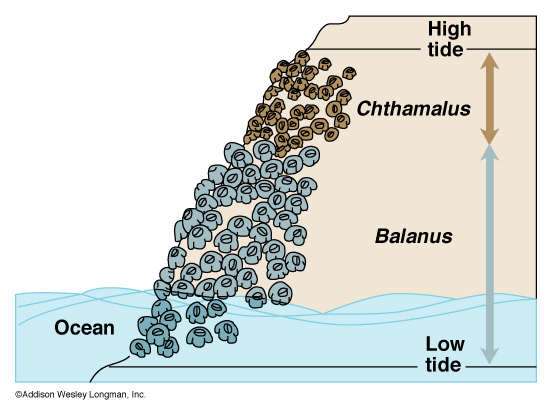 Successie
Lokale verstoring kan bijdragen aan de diversiteit 
door dat plaatselijk de successie overnieuw begint, 
waardoor koloniserende soorten niet uitsterven
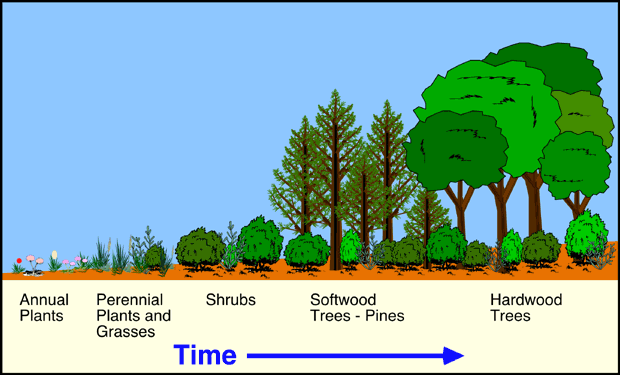 Successie in Amerikaanse bossen
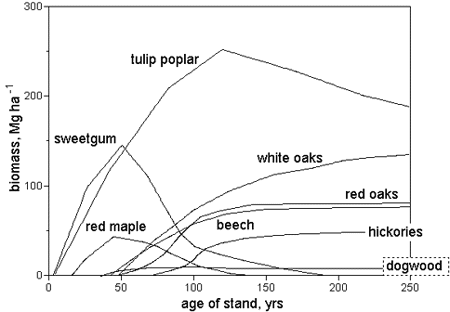 Verstoring en diversiteit
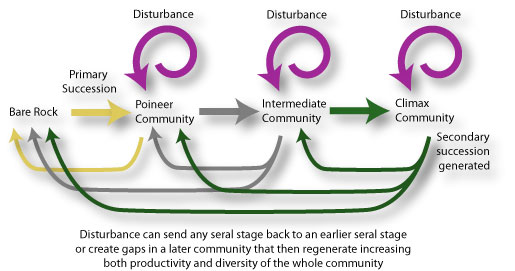 Regulatie door predatoren
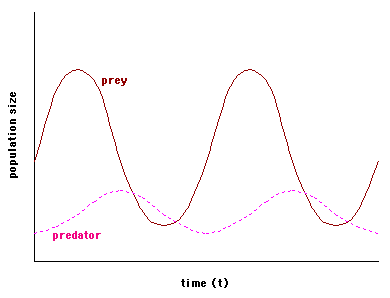 Predator-Prooi Interacties
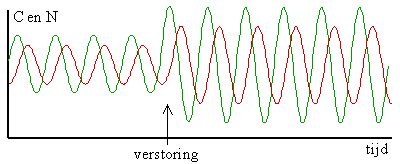 Herbivorie
Janzen–Connell hypothese

Het aantal  zaden op de grond neemt af met de afstand tot de ouderboom
De ouderboom, de zaden ervan en de  zaailingen zijn een voedselbron voor specifieke parasieten en ziekten
Daardoor is de mortaliteit van zaden en zaailingen dicht bij de ouderboom groter
Volwassen bomen hebben dus een negatief effect op kleinere bomen van de zelfde soort
Daardoor groeien volwassen bomen van dezelfde soort op afstand van elkaar en is er plaats voor andere soorten
Apparent Competition
Predatie kan leiden tot coexistentie maar ook tot uitsterven van een van de prooisoorten
Prooisoort 1
predator
Prooisoort 2
Stabilisatie door dichtheidsafhankeijke processen
De Janzen-Connell hypothese is een voorbeeld van dichtheidsafhankelijke regulatie
Hoe komt diversiteit tot stand?
Ontstaan van nieuwe soorten
Immigratie van soorten van elders
(Lokaal) uitsterven van soorten
Is er een plafond voor het aantal soorten?
Eiland Biogeografie
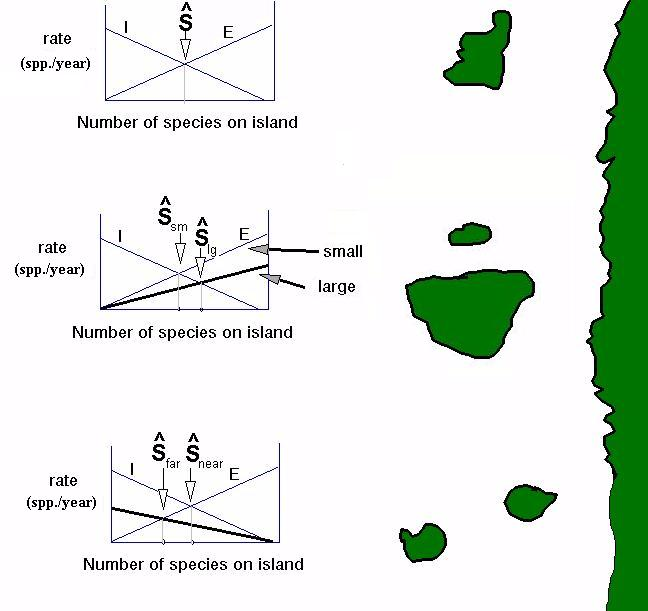 Island Biogeografie
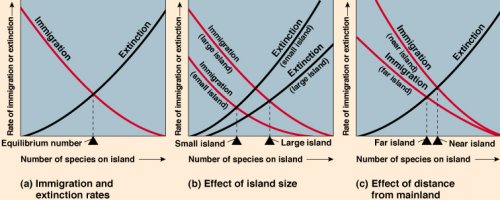 Eiland Biogeografie
De theorie is een neutrale theorie, dus een theorie zonder interacties tussen soorten
Het voorspelde evenwicht is tussen aantallen soorten, de aantallen per soort zitten niet in de theorie
Er wordt dus geen rekening gehouden met het feit dat zeldzame soorten eerder uitsterven en een kleinere kans op immigratie hebben.
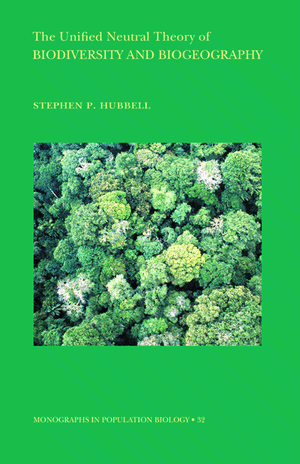 Neutrale Theorie Biogeografie
Neutrale theorie
Een theorie zonder een mechanisme om de aantallen soorten te stabilizeren!
Neutrale theorie gebaseerd op de aanname dat de kans van een individu om te sterven of te reproduceren onafhankelijk is van de soort en van welke soort zijn directe buren zijn.
Meestal toegepast voor een bepaalde groep van organismen, bijvoorbeeld bomen
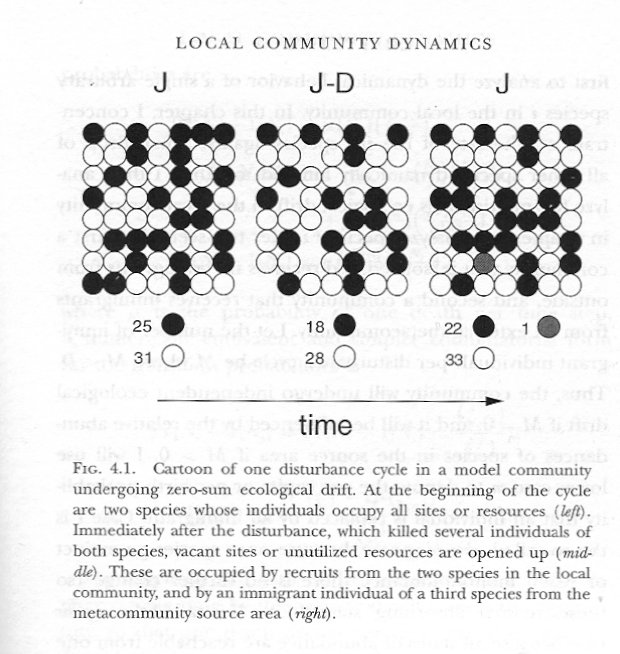 Unified neutral theory
Soorten-Aantallen curve
Unified Neutral Theory
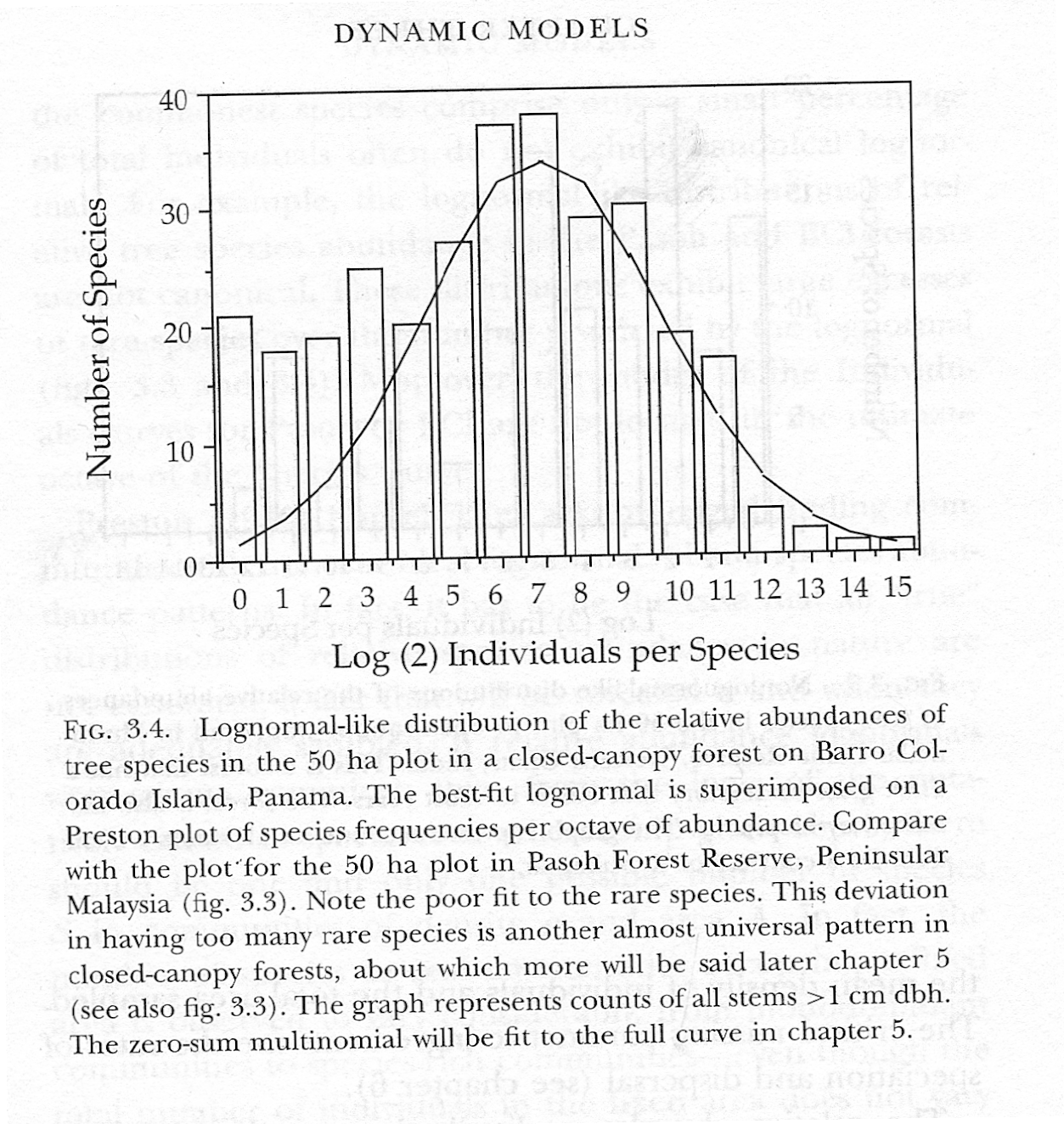 Unified neutral theory
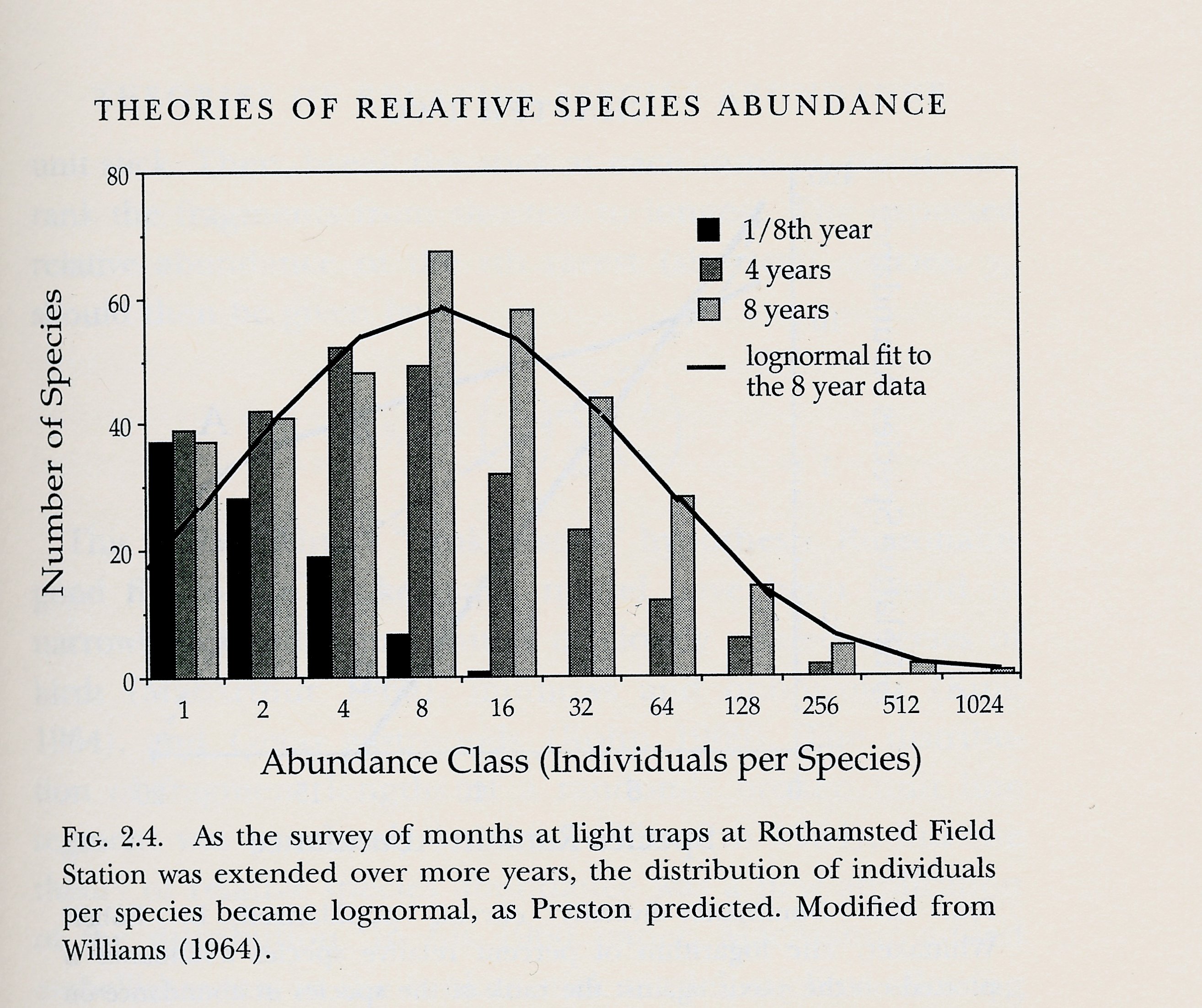 Neutrale theorie  als een null hypothese
Ocotea: koloniseerde Zuid Amerika 20.000.000 jaar geleden en komt nu over  het hele continent voor
Om dit te bereiken moet de reproductiesnelheid veel groter zijn geweest, dan voorspeld bij de neutrale theorie
Met d zo’n reproductiesnelheid zou het alle andere boomsoorten op het continent verdrongen moeten hebben
Uitsterven van vogels door fragmentatie van het regenwoud
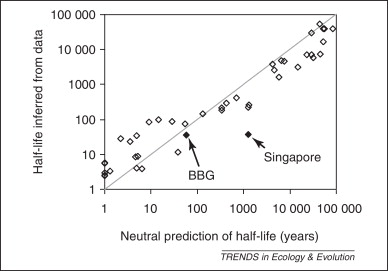 Neutrale theorie en biologische realiteit
Verschillende processen leiden tot dezelfde verdeling van soorten en aantallen per soort
mortaliteit en vestiging van de 20 algemeenste boomsoorten op Barro Colorado-eiland zijn niet in evenwicht, Dat toont aan dat een goede fit met het model nog geen bewijs is voor neutrale processen
Algemene soorten sterven veel vlugger lokaal uit dan het model voorspelt.
Test Connell-Janzen hypothese
Mangan et al 2010 keken naar het effect van
 bodempathogenen (schimmells en bacterieën) 
en testte zo de hypothese.
Negatieve effecten van bodempathogenen beinvloedende aantallen per soort
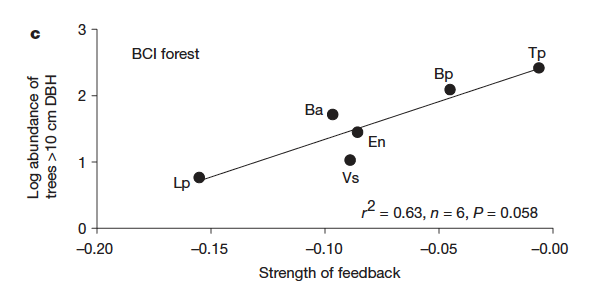 Negatieve effecten beïnvloeden de soortenrijkdom!
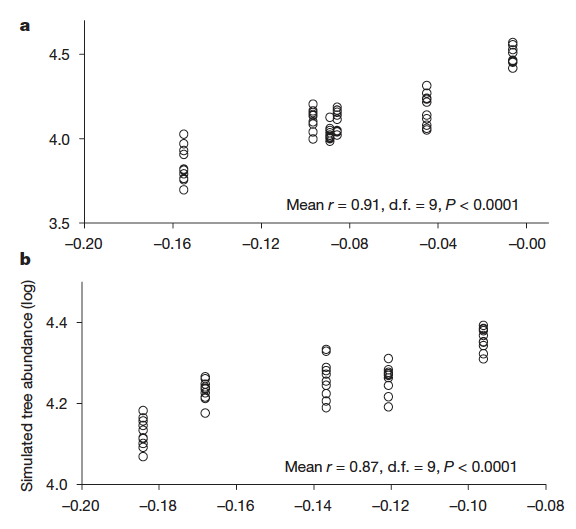 Evenwicht i n het 
tropisch regenwoud?
Biodiversiteit wordt bepaald
 door neutrale èn dichtheidsafhankelijke processen
Défilement du texte se répétant jusqu’à la fin de la diapositive •
Défilement du texte se répétant jusqu’à la fin de la diapositive •